On the Temporal Behaviour of a Large-Scale Microservice Architecture
Giles Winchester
UKNOF51, 3rd-4th April 2023
Microservices
Architectural approach that composes an application as a collection of loosely coupled, fine-grained, services.
Shipping
Checkout
Basket
Shopfront
Catalogue
Stock
Microservice Complexity
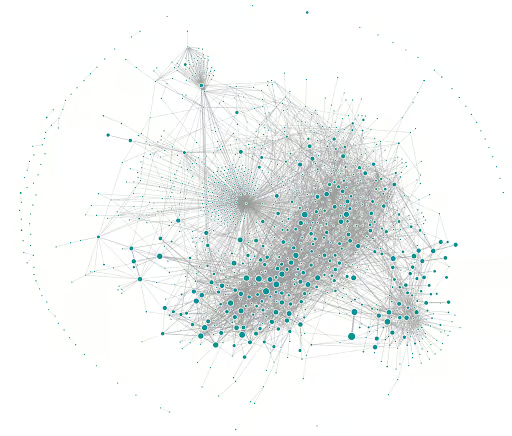 Evolutionary architectures
Evolve to provide new functionality.
Can grow complex.
Hard to understand on a system-wide scale.


How complex is their behaviour?
[1] Gluck, Uber Blogs, 2020.
Microservice Dependencies
Static
Aggregate view of all possible dependencies.

Runtime
Who is actually communicating with who right now?

How variable are the system-wide dependencies of a large-scale microservice architecture at runtime?
[Speaker Notes: I’m probably going to say behaviour a lot in the next 10 minutes, but there are many ways to approach microservice “behaviour”. One way to characterize a microservice architecture and it’s behaviour is through the dependency structure of all the microservices. Here we can talk either about static dependency structure or the dependency structure at run-time, or more the actual calls being made between microservices as the architecture is in operation.]
Alibaba Cluster Dataset
Microservices running in a single production cluster
~1,300 microservices and ~90,000 instances.
Running on ~13,000 bare-metal nodes.


Metrics collected over 12 hrs of operation.
Call spans between microservices from front-end user requests!
[1] github.com/alibaba/clusterdata
Method
1
Time Window
2
…
…
…
…
3
[1] Masuda and Holme, Sci Reports, 2019.
Similarity Between Snapshots
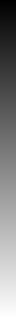 S1
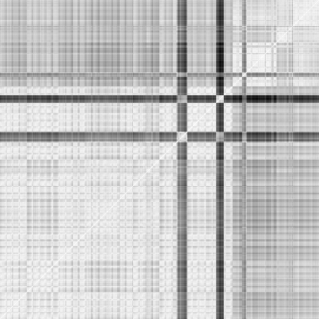 S2
S1
S3
S2
Functional Implications?
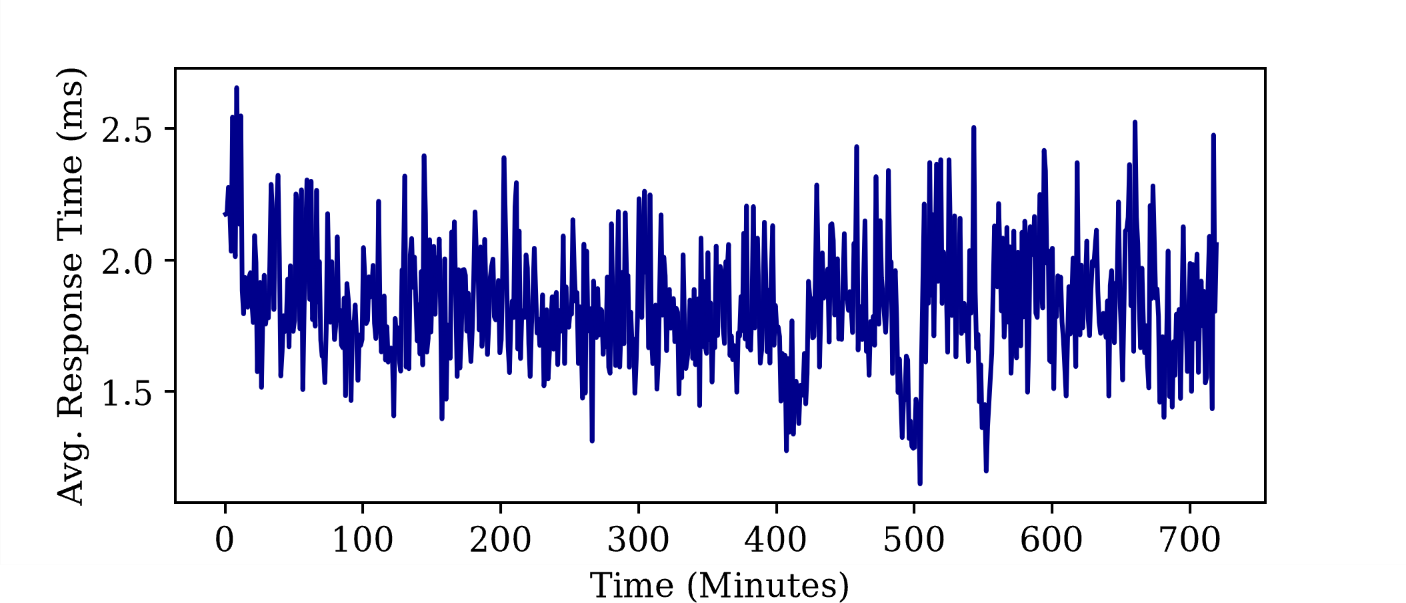 More in depth findings to be published with NOMS 2023 proceedings!
Thank you for listening!